Analyzing Malware Detection Efficiency with Multiple Anti-Malware Programs
Dr. Jose A. Morales – Software Engineering Institute, Carnegie Mellon University
Dr. Shouhuai Xu – Department of Computer Science, University of Texas at San Antonio
Dr. Ravi Sandhu – Institute for Cyber Security, University of Texas at San Antonio
Introduction
Is 1 anti-malware enough? If NO how many are needed for sufficient detection?
Qualitatively test detection with multiple anti-malware COTS in a VM
Test for competence: achieved when an anti-malware detects and removes all  malware from a machine
Discovered 3 COTS not enough to fully eradicate all malware on a machine
Conjecture more than 7 COTS may be needed to achieve competence
Contributions
Qualitatively show 1 anti-malware program insufficient to protect against all malware threats
Define the notion of an anti-malware being competent
Show 3 anti-malware engines not enough to disinfected a compromised system
Conclude the number of needed anti-malware programs too large to be practical
Anti-Malware Competence
An anti-malware is competent when:
Detects & cleans all malware present on a system
Consumer trust of anti-malware capability based on inherent competence
Incompetence leads to 
system compromise
Fundamental detection flaws in anti-malware
Testing for Competence
Tested 2 sets of 3 anti-malware products in sequence
2 environments
Clean start state
Infected start state
Methodology:
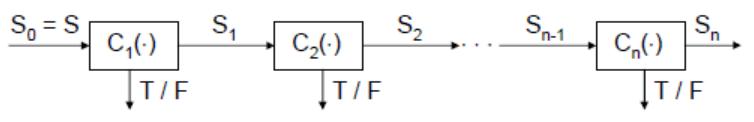 DT & SDT
Anti-malware program C
State of a system S
DT(Ci(Si-1)) = True iff 
Ci detects an object in Si-1 as malware
DT() tests C’s detection capability
SDT(Ci(Si)) = True iff 
Ci removes all detected malware in Si
SDT() tests C’s treatment effectiveness
Turnover Rate: SDT/DT=X%
Shows treatment effectiveness of detected malicious objects
Achieving Competence
An anti-malware program C1 is competent, denoted by SDT(C1(S))=T, if for every input S it holds that:


This can be extended to any number of C1…Cn
Achieves complete detection and treatment thus is competent
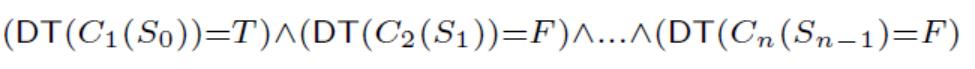 Experiments
Attempt to establish competence to show:
If 1 anti-malware is sufficient protection
If not 1, then test how many anti-malware programs are needed to achieve sufficient protection against a diverse set of known malware
This measure facilitates confidence in consumers when buying these products.
Experiments
Tested two sets of 3 anti-malware programs each: (C1(),C2(),C3()) as follows:
1st set
ESET,AVG,Zonealarm
2nd set
Kaspersky,G-data,Bitdefender
Tested all permutations of each set, 3!=6 cases per set
Two experiments 
carried out in Vmware 
running Windows 7 OS freshly installed to assure malware free enviroment
Diverse 500 malware samples 
worms, rootkints, bots, backdoors, password stealers, malware downloaders
GFI sandbox repository 2010
Experiments
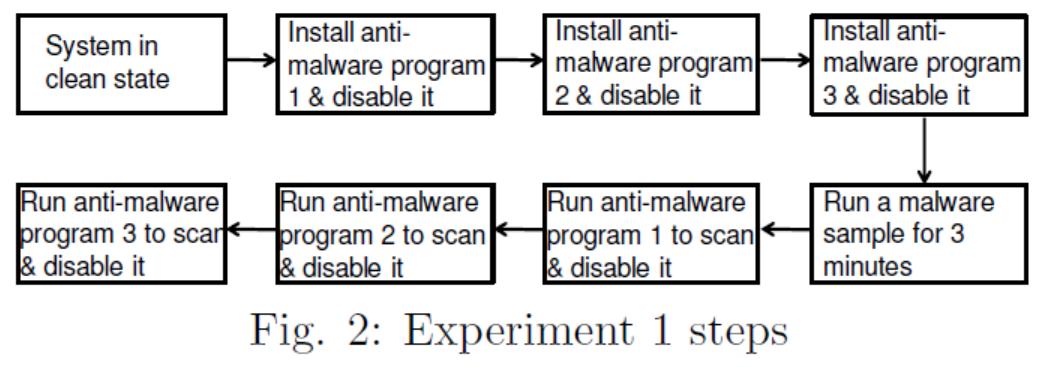 Experiments
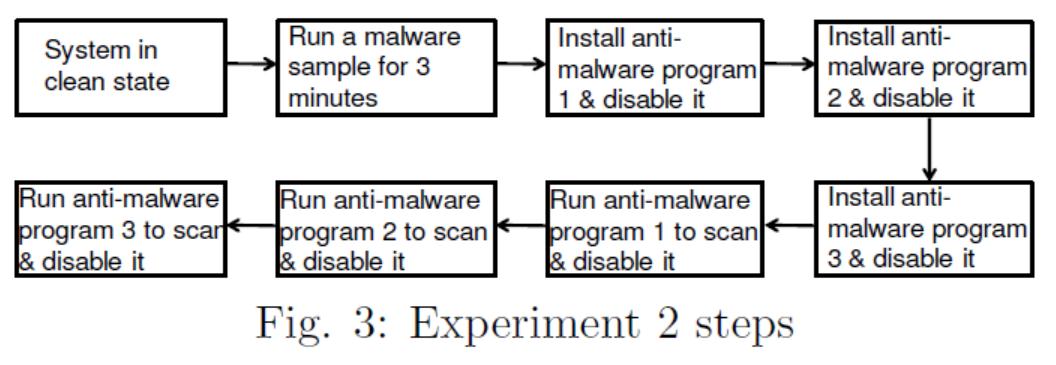 Experiments
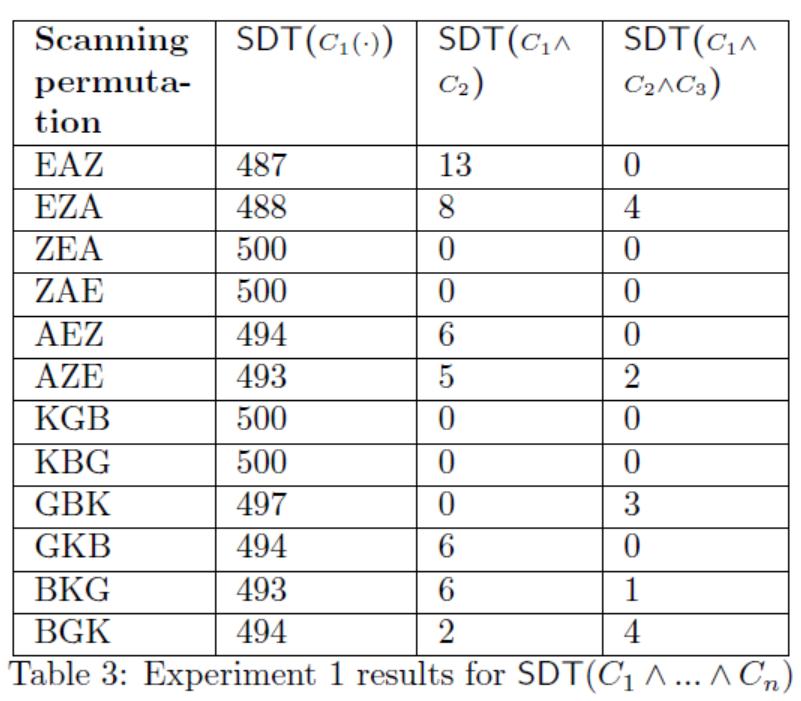 Experiments
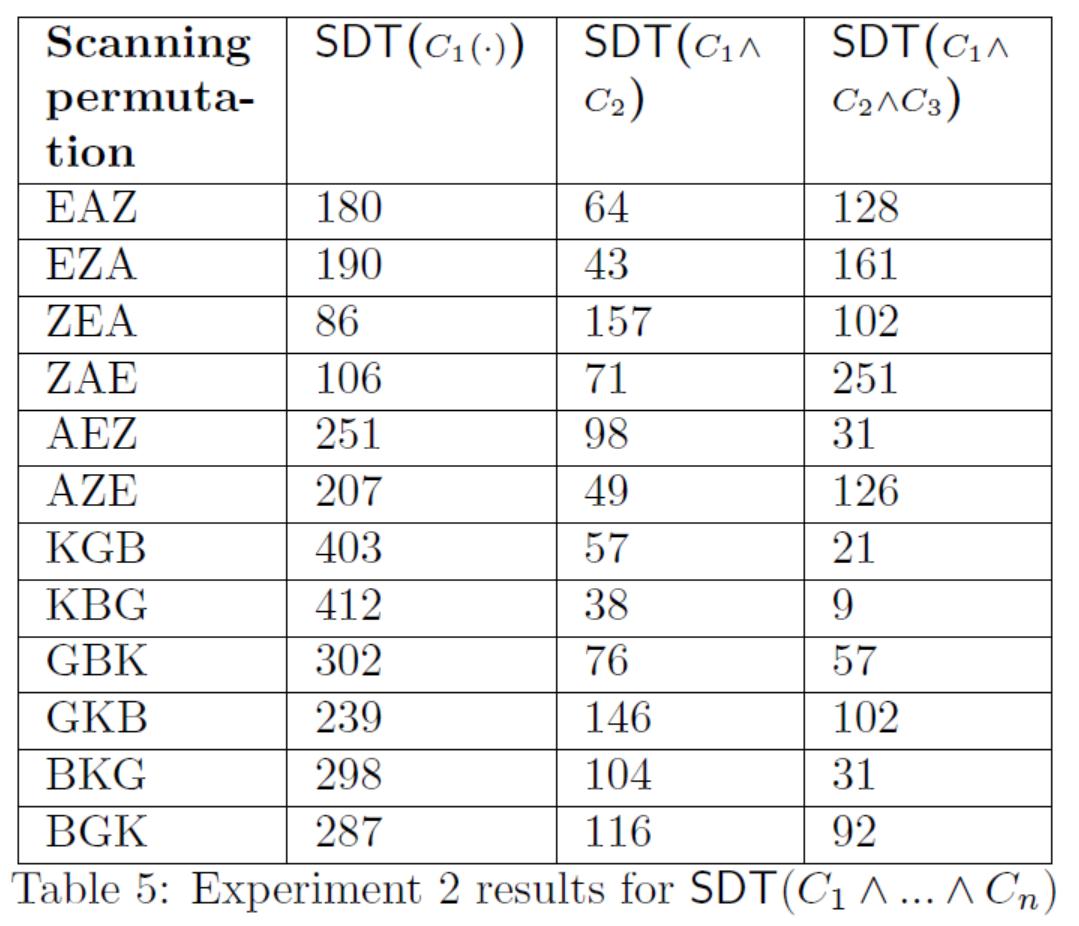 Experiments
Experiment Observations
Competence easily achieved with the anti-malware running in clean state
Combined detection power of multiple engines increases competence 
Some cases where 3 engines not enough to achieve competence
Infected system facilitates anti-malware program instability
Anti-malware program installed in infected system may have higher false negatives
Tested anti-malware programs seem to lack a self-defense facilitating malware to compromise it
Malware running in a system may block access to resources needed by anti-malware facilitating a crash on execution
How Many Anti-Malware programs to deploy?
Based on experiment result:
2 minimum for low protection
3 for medium protection
4-5 or more for high protection
Given current anti-malware technologies, achieving competence may be impractical
Insufficient protection
Facilitation of malware
Conclusions
Using multiple anti-malware programs does not seeming provide competence with diverse malware
Current anti-malware programs provide insufficient protection and are susceptible to malware compromise
Combining multiple anti-malware detection engines under one program may increase protection
Future work: rerun tests with larger sets of anti-malware programs seeking to achieve competence.
Questions?¿Preguntas?質問ВопросыВопросыSawaalDomande SoruΕρωτήσειςΕρωτήσεις問題